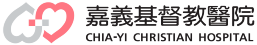 實證醫學中心業務報告
陳嘉宏 副部主任
2023.06.12
1
大   綱
一、資料庫加強班(2堂，對象:西醫R、PGY)
二、112年實證醫學學術研討會
三、112年上半年工作計畫執行狀況
四、下半年活動規劃_輔導職類EBM論文寫作
五、下半年活動規劃_文獻查證競賽
2
一、資料庫加強班
(2堂，對象:西醫R、PGY)
3
資料庫加強班(2堂，對象:西醫R、PGY)
因應教學醫院評鑑條文1.2.2 適當之文獻檢索與圖書利用機制
預計9月初舉辦第四場資料庫加強班
4
二、 112年 實證醫學學術研討會
5
2023年 實證醫學學術研討會
海報競賽共錄取21篇
評分參考項目:PICO的質與量、文獻搜尋的方法與分析、嚴格的文獻評讀、證據之臨床應用、結構的完整性、現場問題回覆。
2023年 實證醫學學術研討會
口報競賽共5組(A~E組)
112年 實證醫學學術研討會   (續)
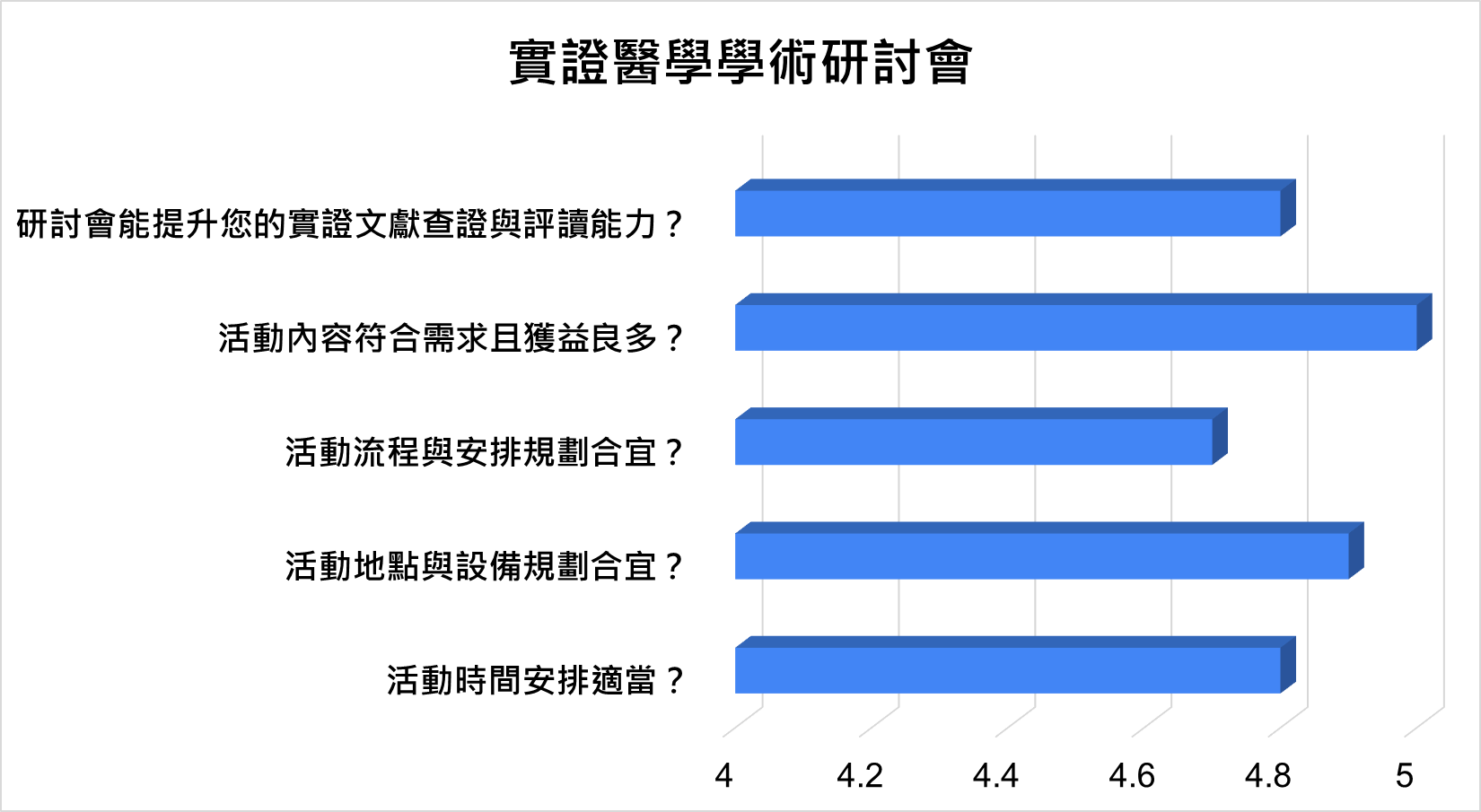 112年 實證醫學學術研討會   (續)
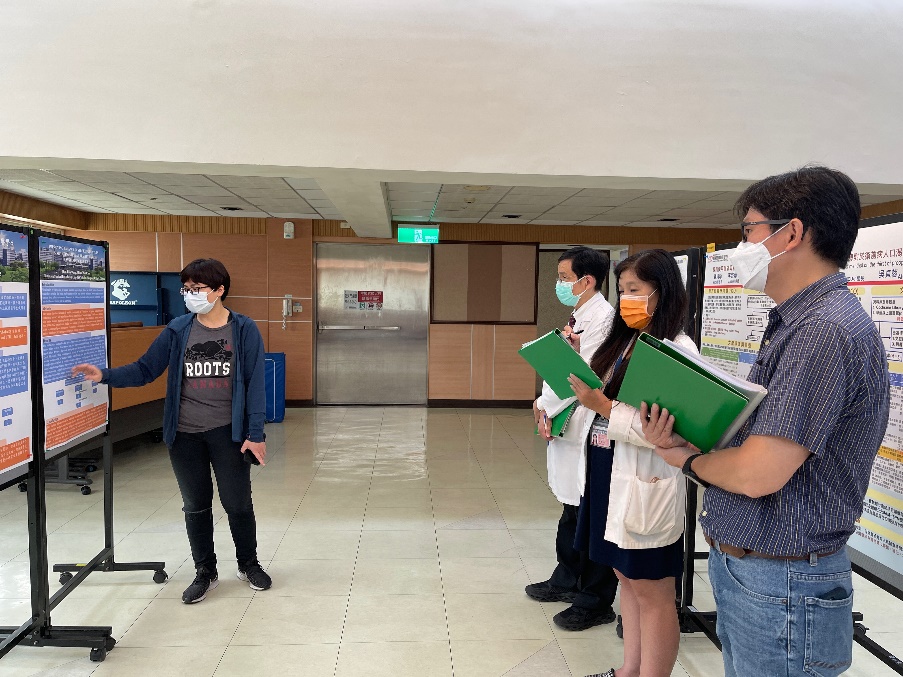 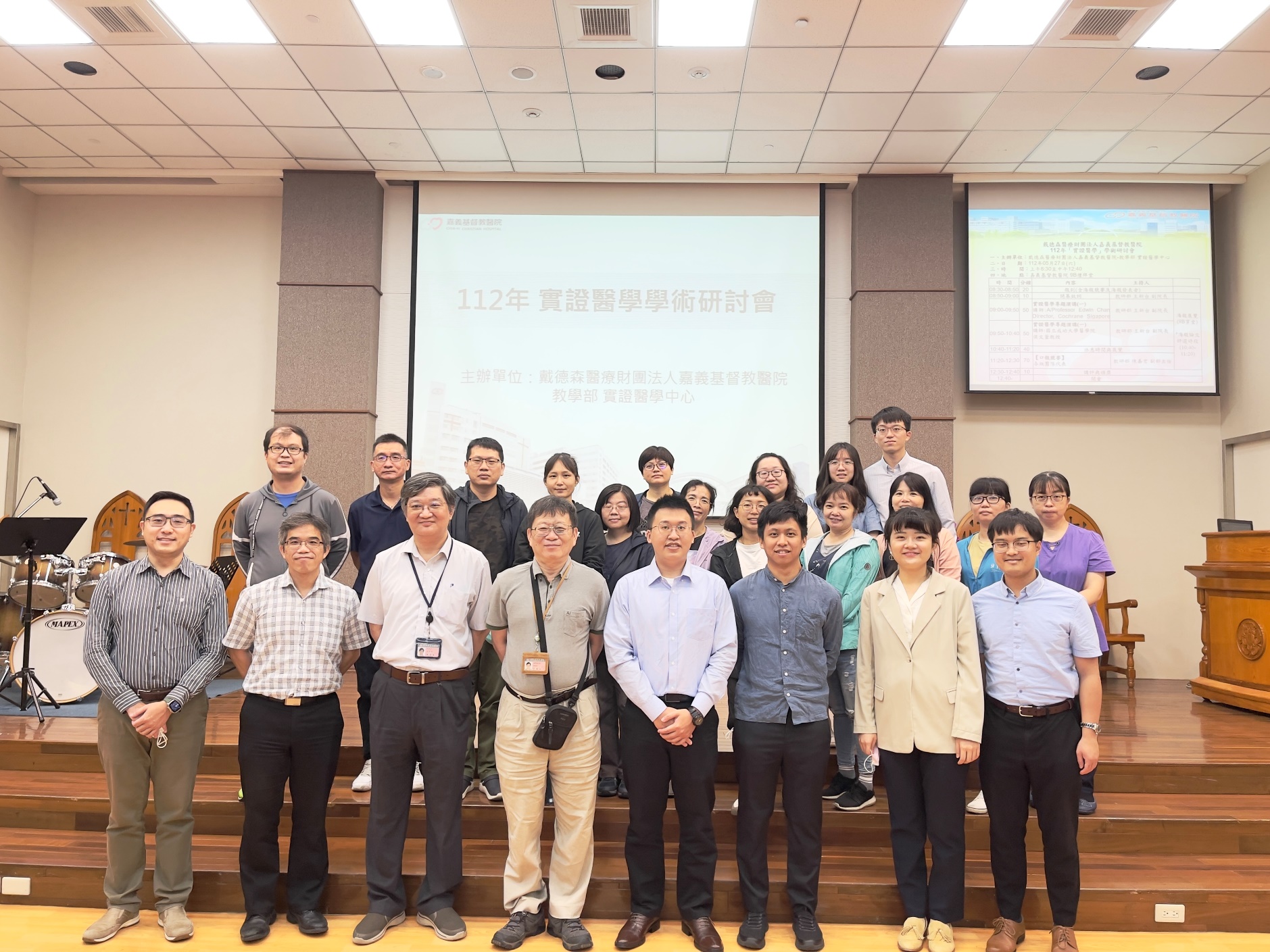 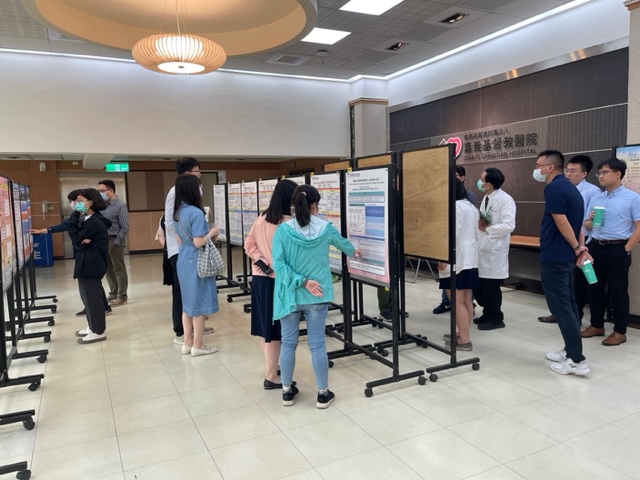 112年 上半年工作計畫執行狀況
下半年活動規劃_輔導職類EBM論文寫作
進階教師輔導EBM研究發表：
     已投稿篇數：1篇(護理)
     撰寫中篇數：3篇(西醫-泌尿科、放射腫瘤科、呼吸治療)
11
下半年活動規劃_文獻查證競賽
12
Thank you for 
         your attention
13